МБОУ «Овгортская» ШИС ОО
Привитие  чувств доброты как часть духовно-нравственного воспитания
Воспитатель:ИСТ Лонгортова Лариса Александровна
Актуальность проблемы воспитания
общество нуждается в подготовке широко образованных, высоко нравственных людей, обладающих не только знаниями, но и прекрасными чертами личности.
в современном мире ребенок развивается, окруженный множеством разнообразных источников сильного воздействия на него как позитивного, так и негативного характера на еще только формирующуюся сферу нравственности.
само по себе образование не гарантирует высокого уровня нравственной воспитанности. 
нравственные знания информируют ребенка о нормах поведения в современном обществе, дают представления о последствиях нарушения этих норм или последствиях данного поступка для окружающих людей.
«Если человека учат добру - учат умело, умно,настойчиво, требовательно, в результате будет добро. Учат злу (очень резко, но бывает и так), в результате будет зло. Не учат ни добру, ни злу - всё равно будет зло, потому что человек рождается существом, способным стать человеком, но не готовым человеком. Человеком его надо сделать» 
                                                   В.А Сухомлинский
Технология развития чувства «педагогической любви»
1.Постараться понять, что они - дети, потому и ведут себя как обычные дети.
2. Постараться принять ребенка таким, каков он есть на самом деле - с "плюсами" и "минусами.
3. Возможно более полно узнать, почему он стал "таким", и постараться "выработать" в себе понимание, сострадание и сочувствие к ребенку.
4. Найти позитивное в личности ребенка, выразить ему доверие, постараться включить его в общую деятельность (с заранее прогнозируемой позитивной оценкой).
5. Установить личный контакт с помощью средств невербального общения, создавать "ситуации успеха", оказывать ребенку позитивную словесную поддержку.
6. Не упустить момент словесного или эмоционального отклика с его стороны, принять действенное участие в проблемах и трудностях ребенка.
7. Не стесняться проявлять свою любовь к детям, открыто откликаться на проявление ответной любви, закреплять дружеский, сердечный, искренний тон в практике повседневного общения.
Национальный   воспитательный   идеал.
Привитие интереса к национальным традициям.

 Воспитание любви к родному языку.

 Сохранение традиционной этики.

 Пробуждение интереса и любви к родному краю.

 Расширение знаний об укладе жизни.
Праздник "Вороний день".
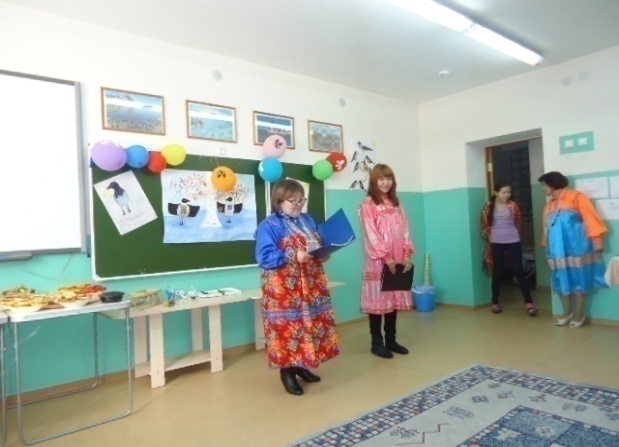 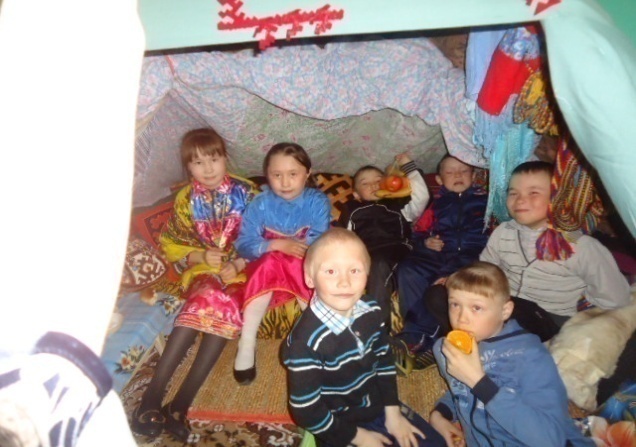 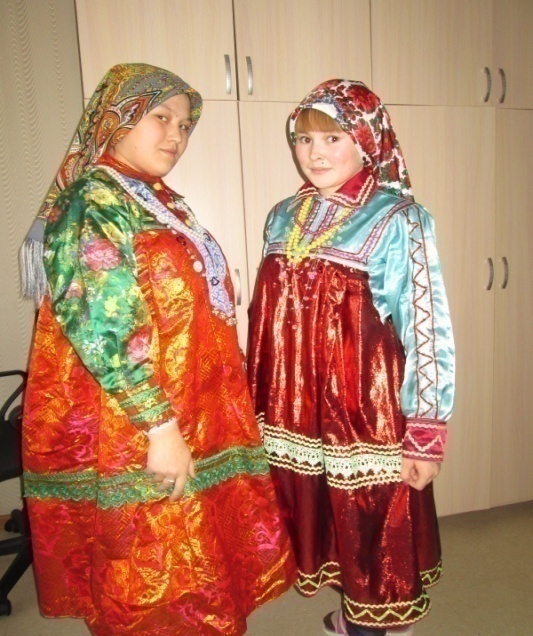 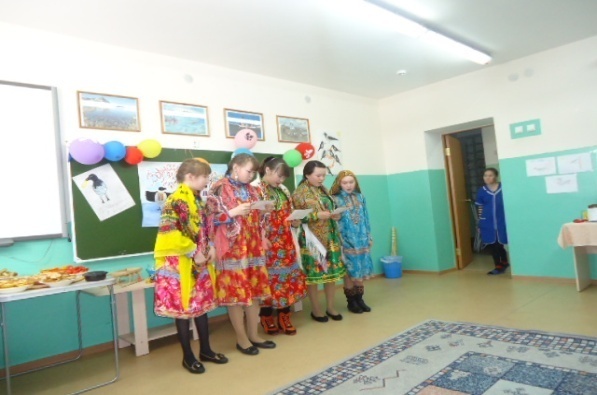 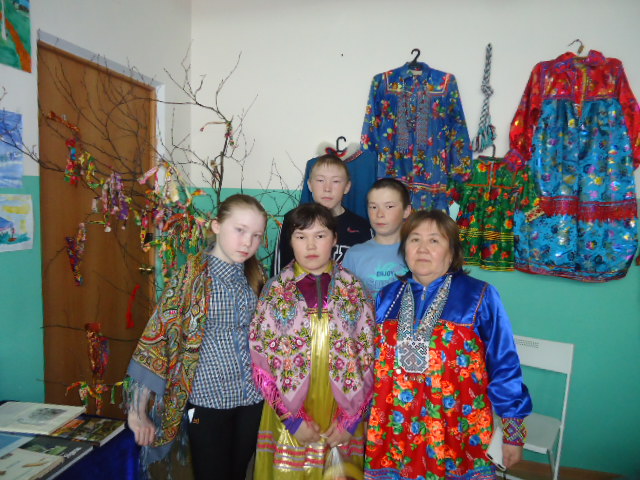 Встреча двух народов.
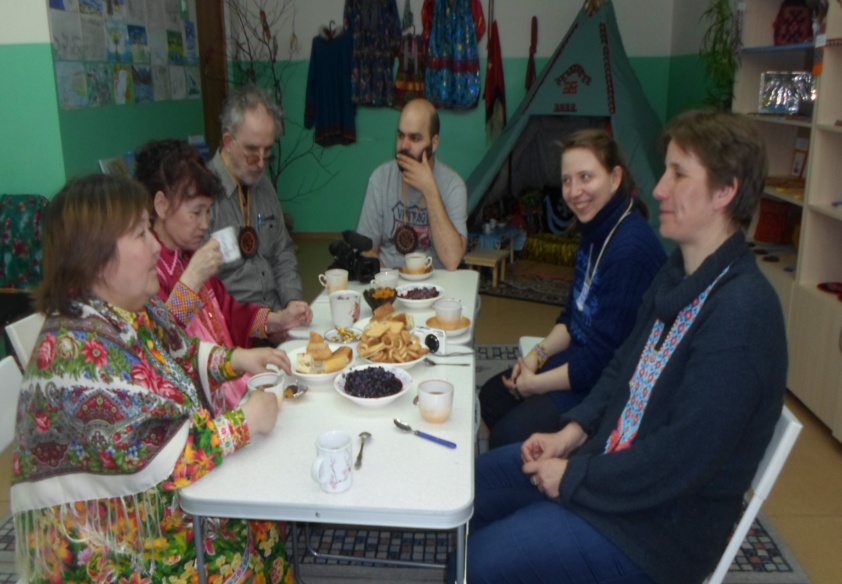 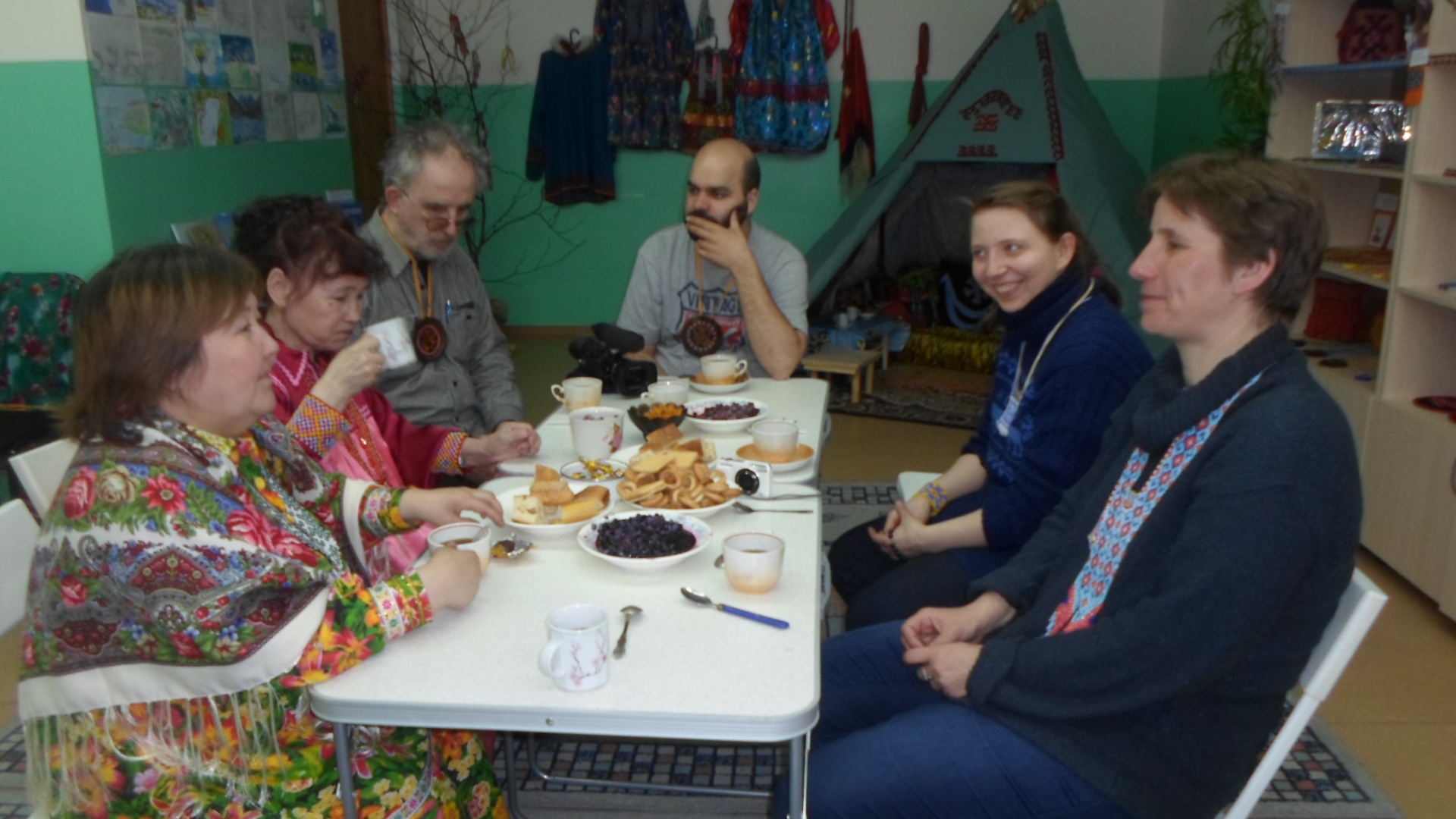 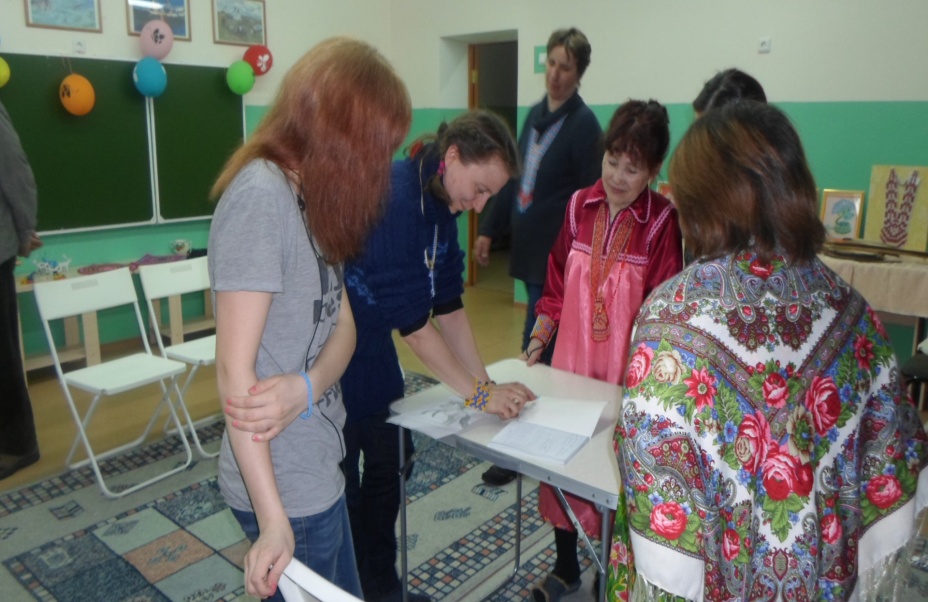 Пожарным можешь ты не  быть…
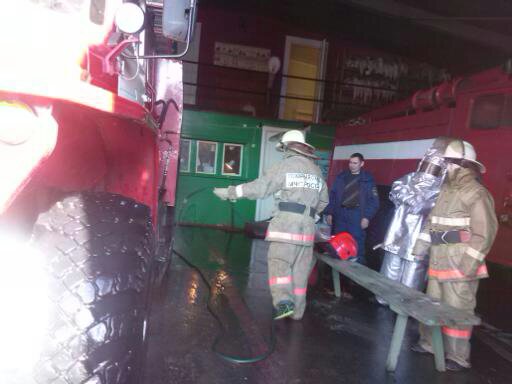 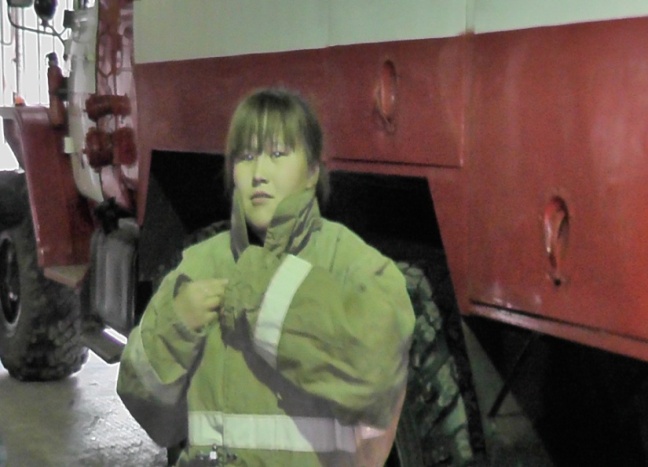 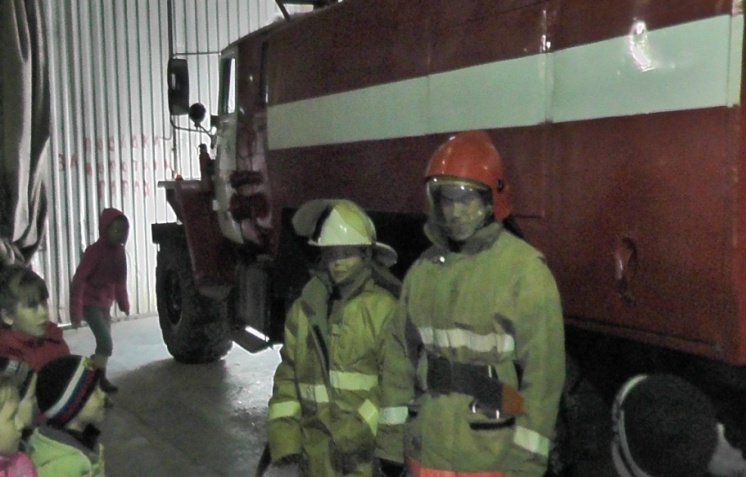 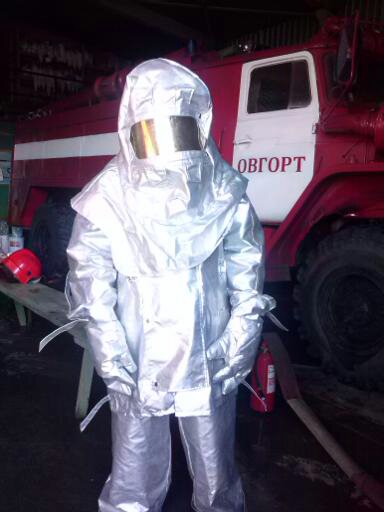 Сотрудничество с музеем.
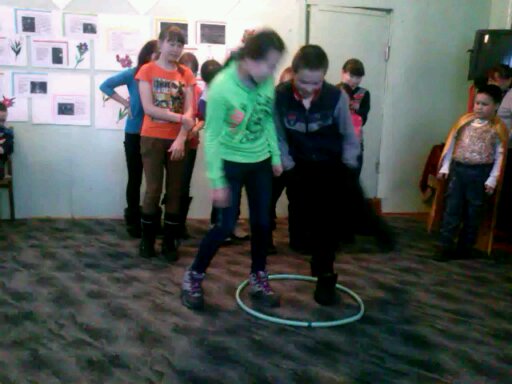 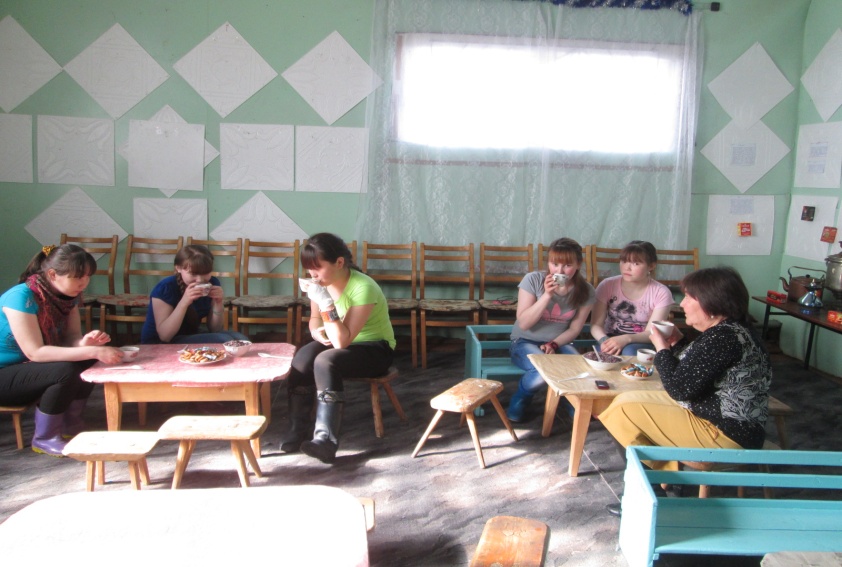 Подарки своими руками.
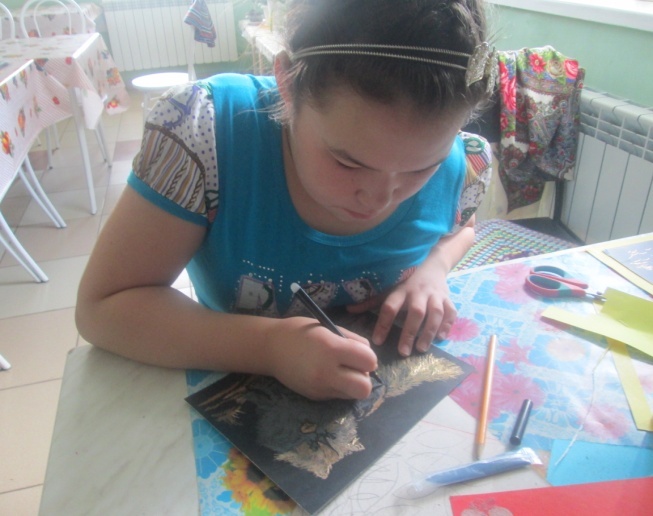 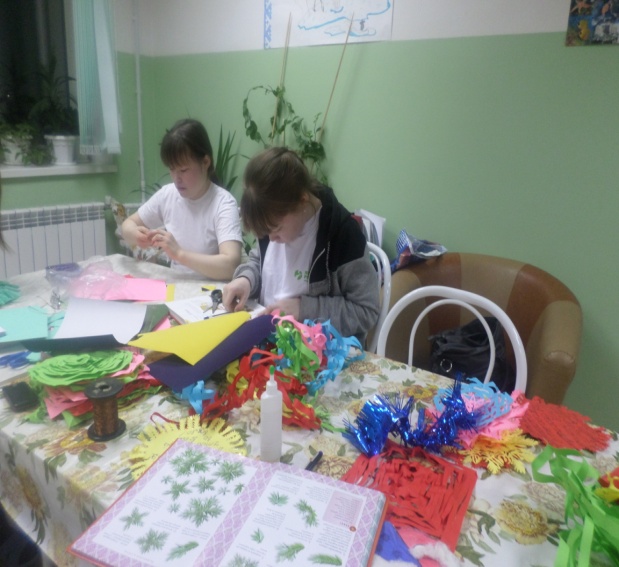 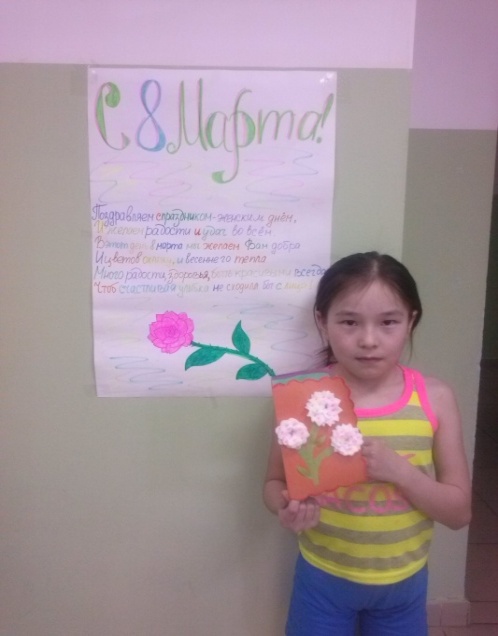 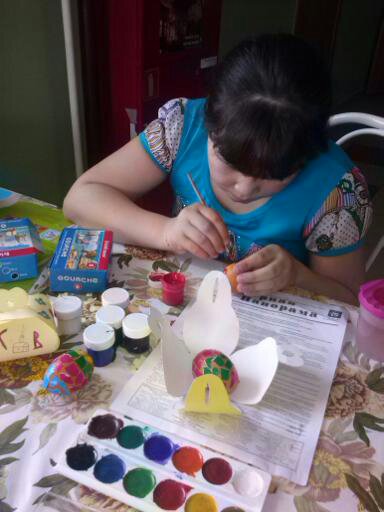 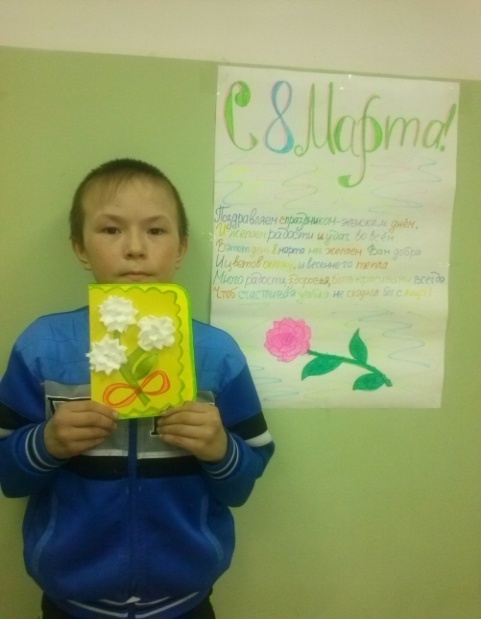 Мир наших увлечений.
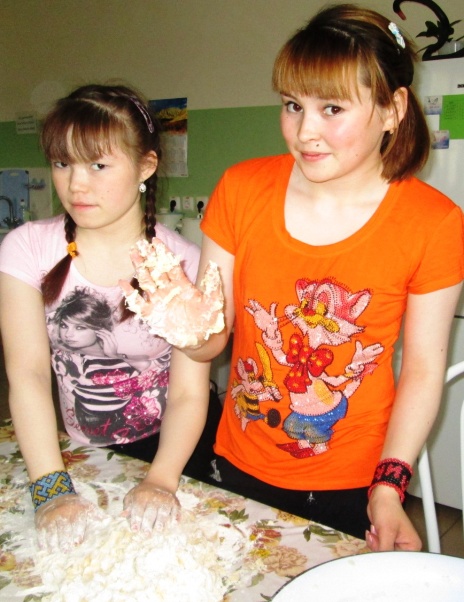 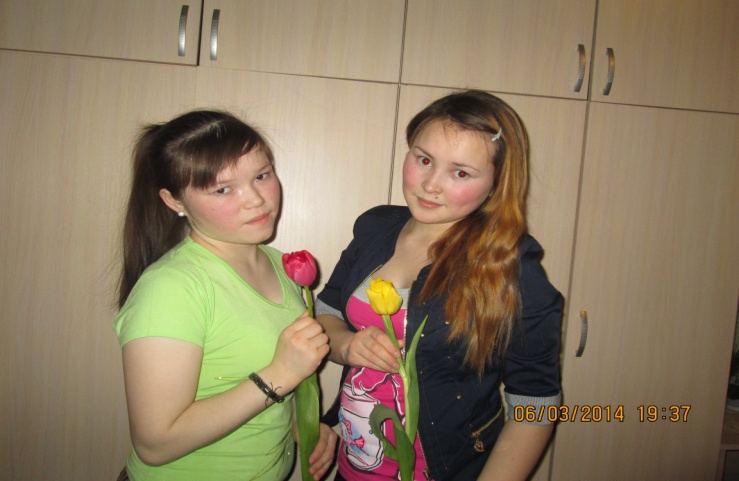 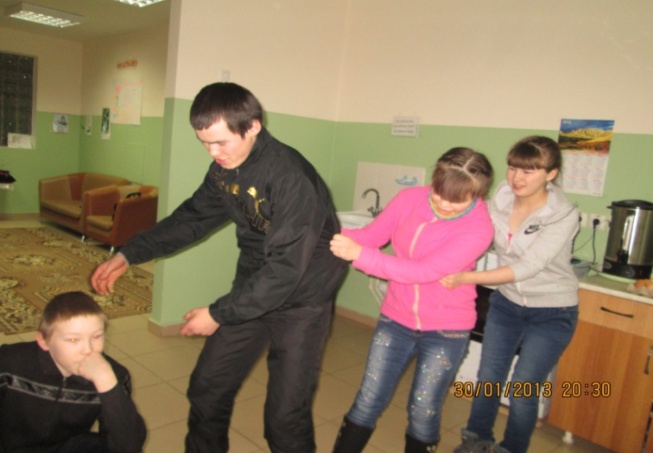 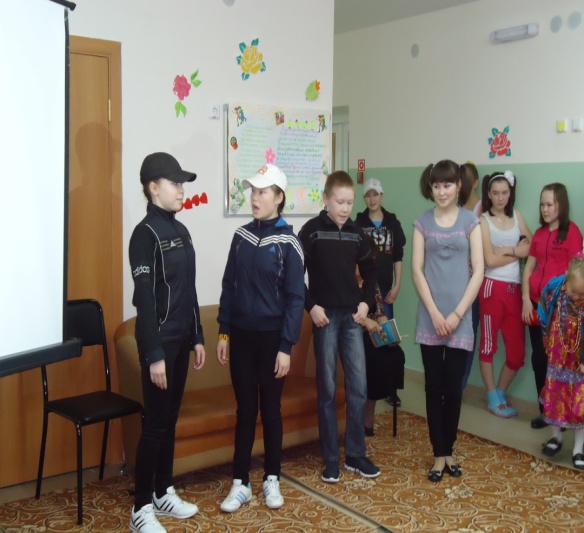 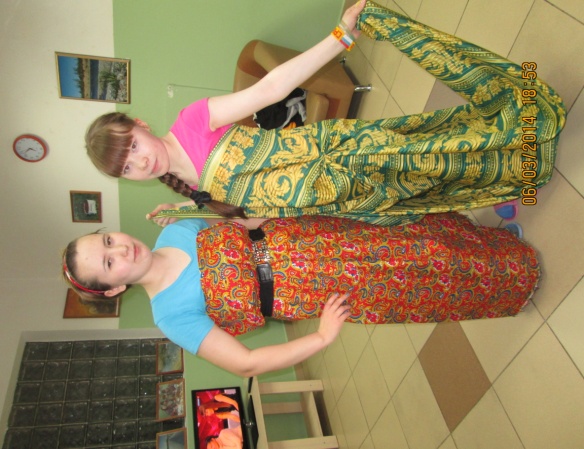 Мы все вместе убираем грязь и мусор целый час ...
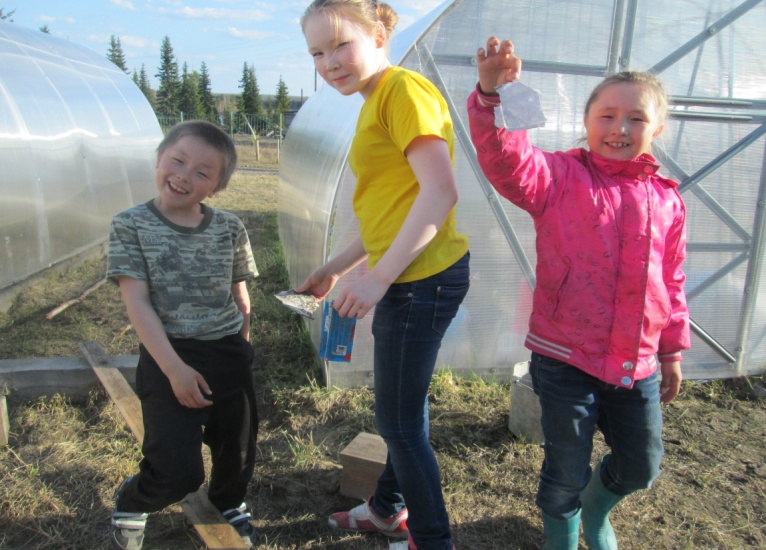 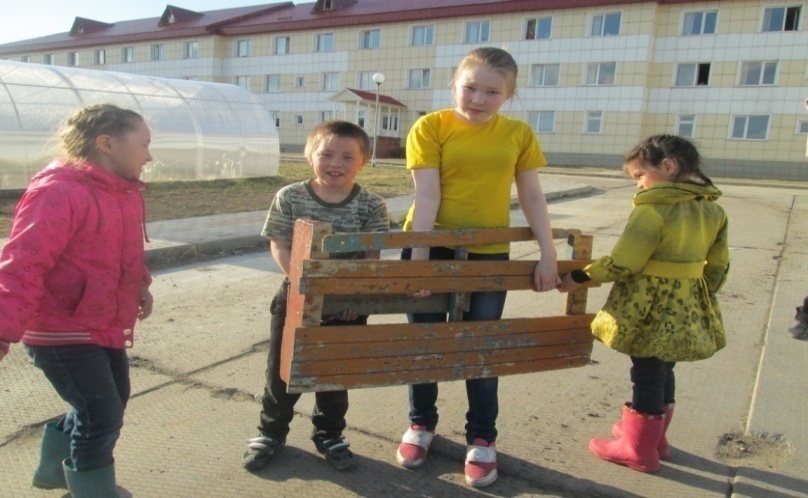 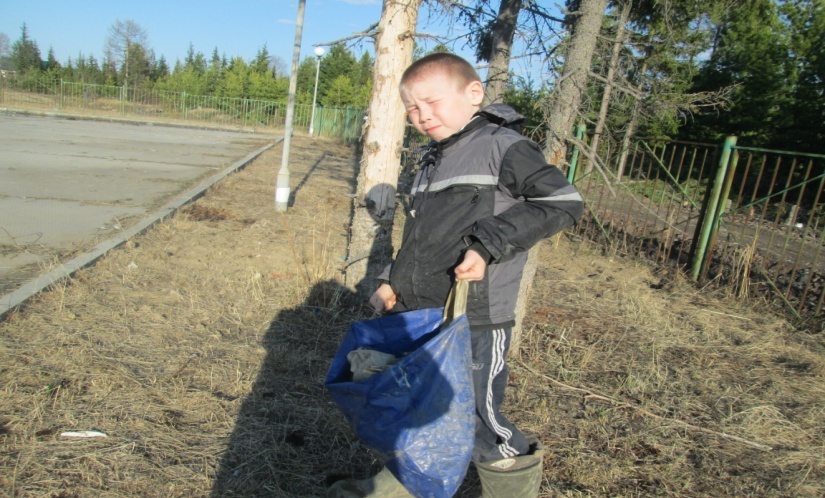 О,спорт! Ты наш кумир!
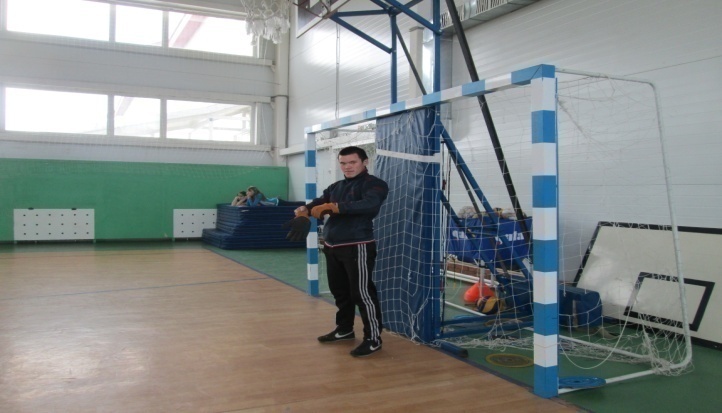 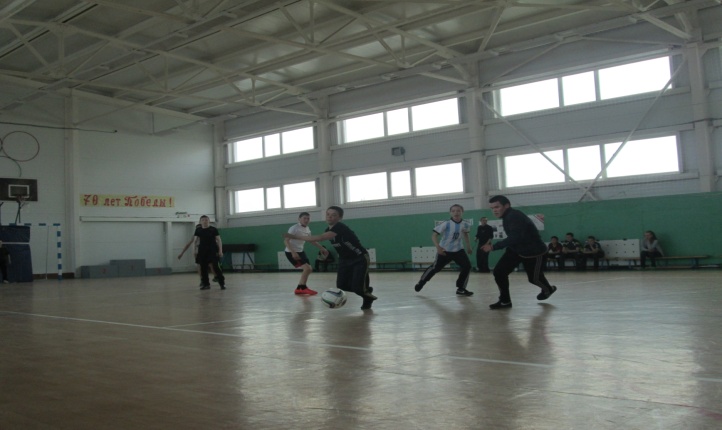 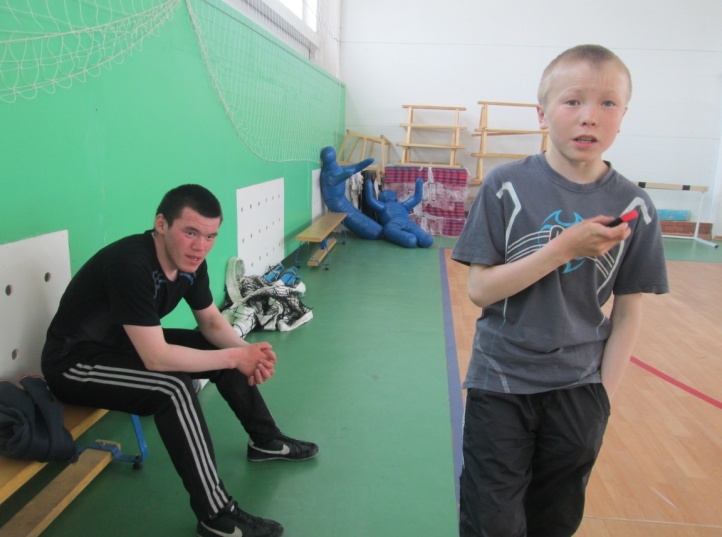 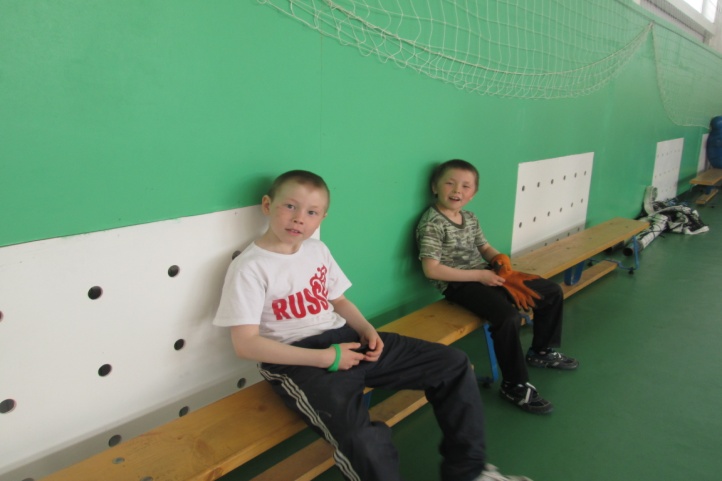 Мир ребёнка начинается с семьи. В беседах дети     рассказывают о своей семье, семейных историях, традициях
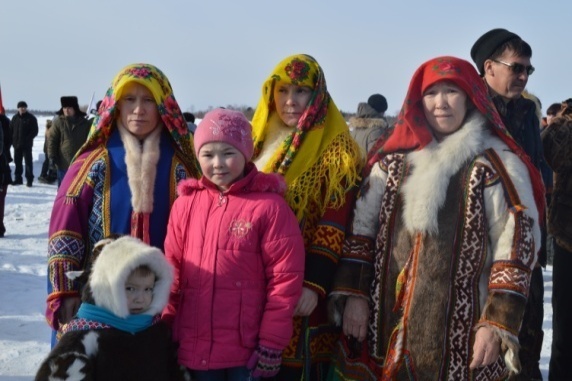 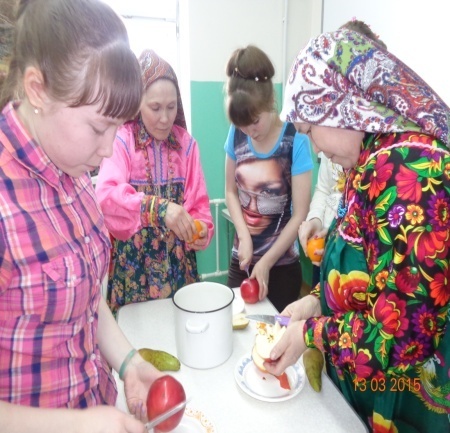 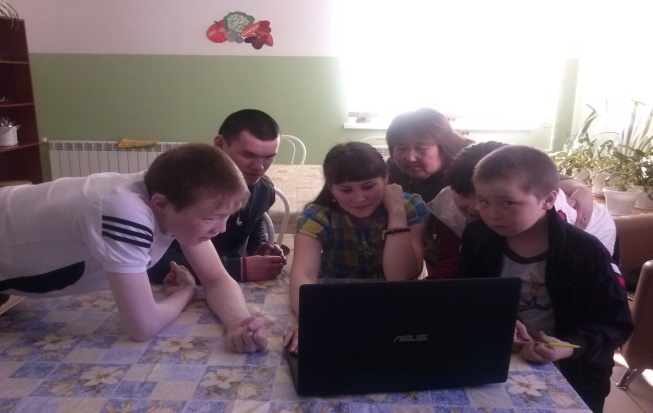 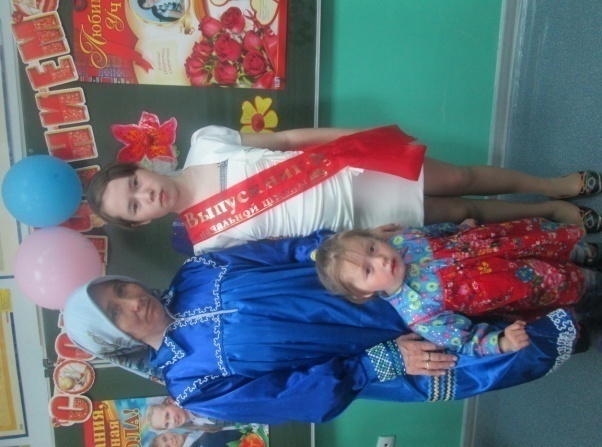 И помнит мир спасенный
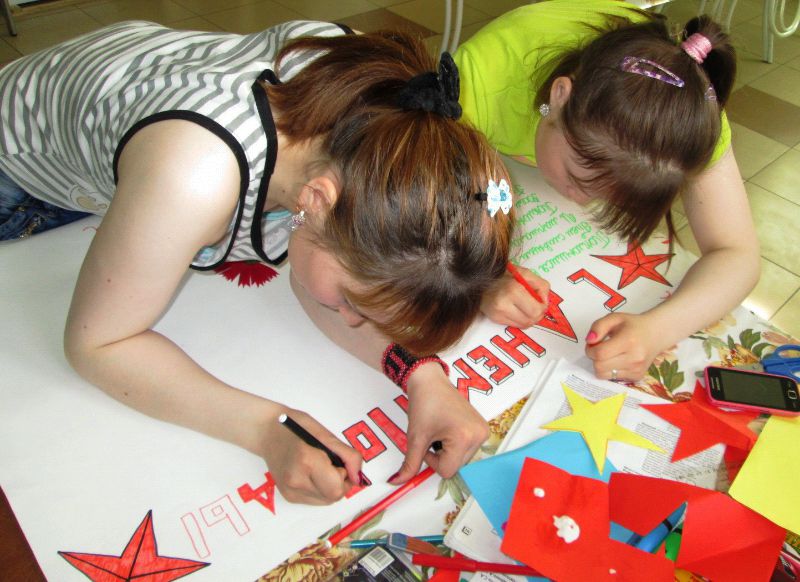 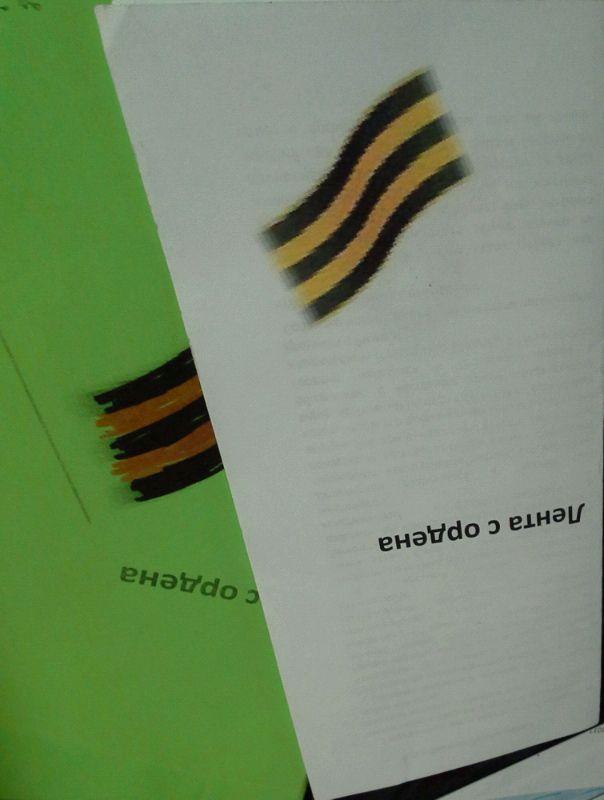 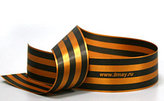 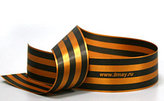 Мир вечный. Мир живой.
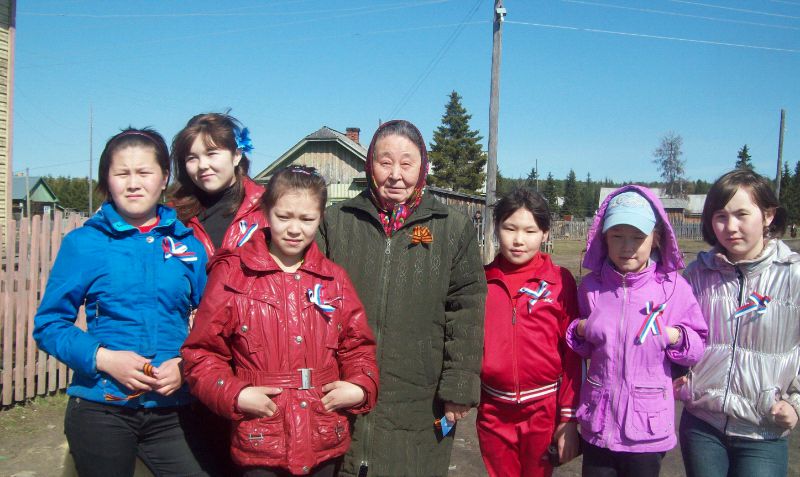 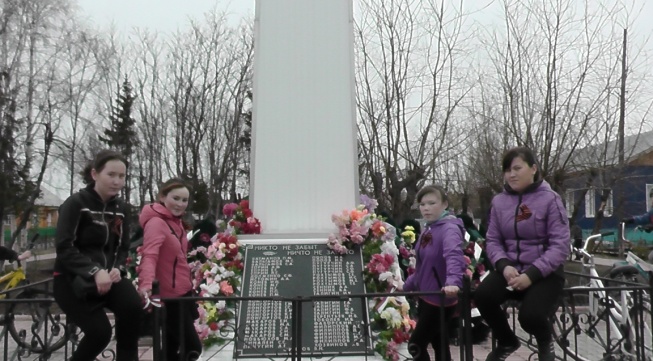 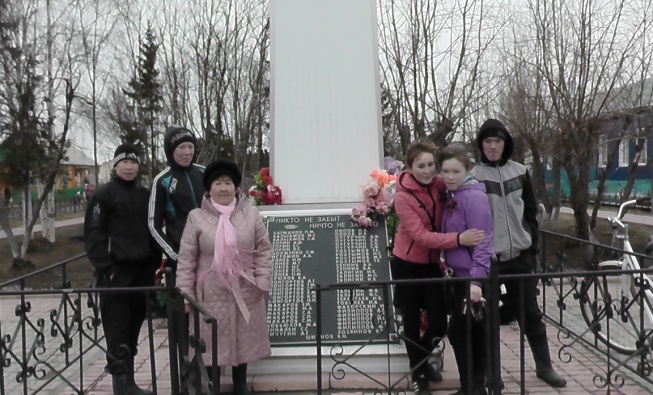 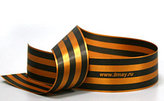 «Никто не забыт, ничто не забыто»
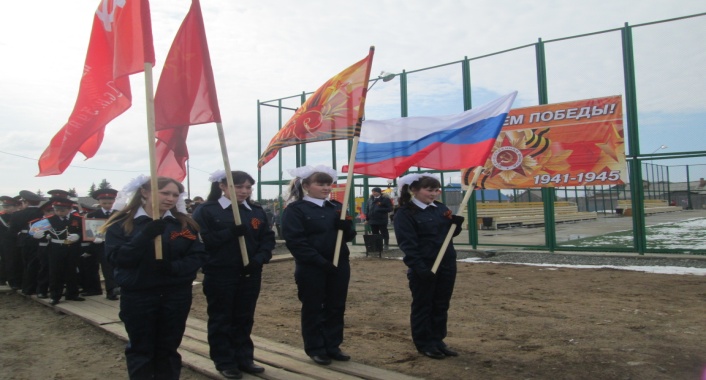 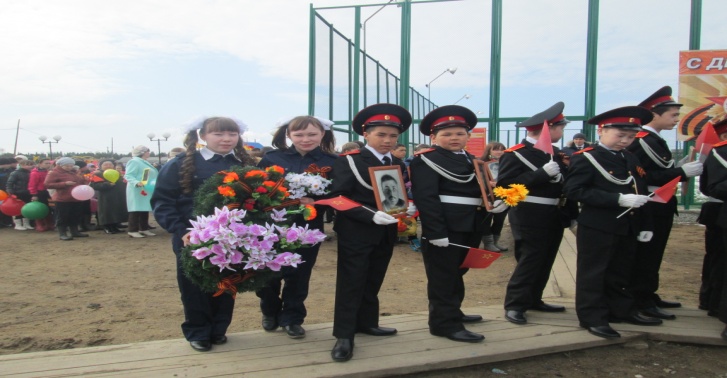 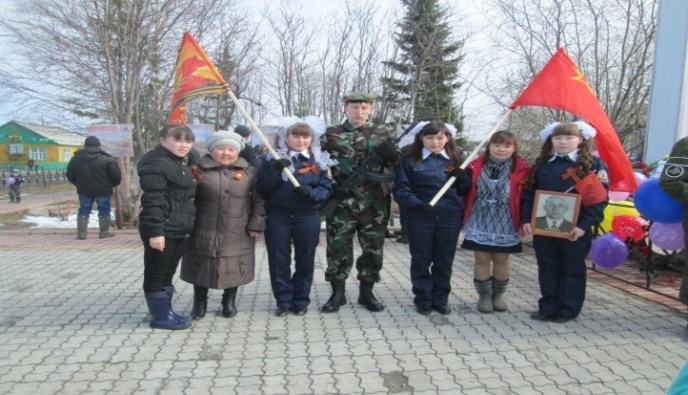 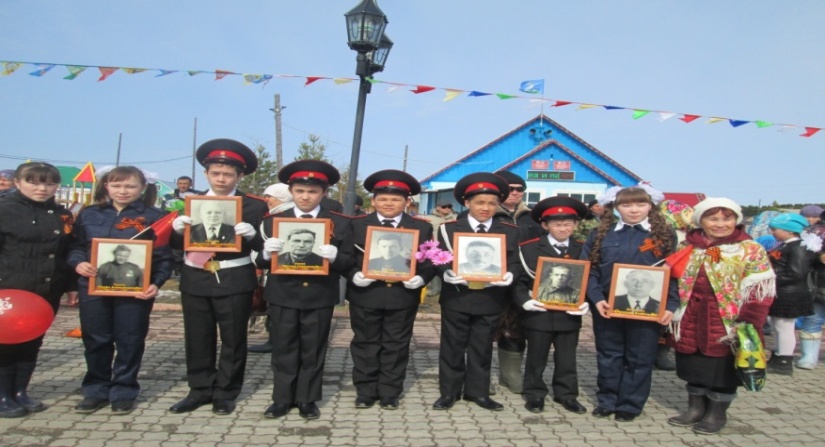 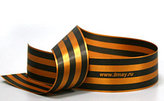 Воспитание чувств доброты – непрерывный
процесс, он начинается с рождения человека и
продолжается всю жизнь, и 
направленный на
овладение людьми правилами и
 нормами поведения.